Review on Simplifying Radicals:
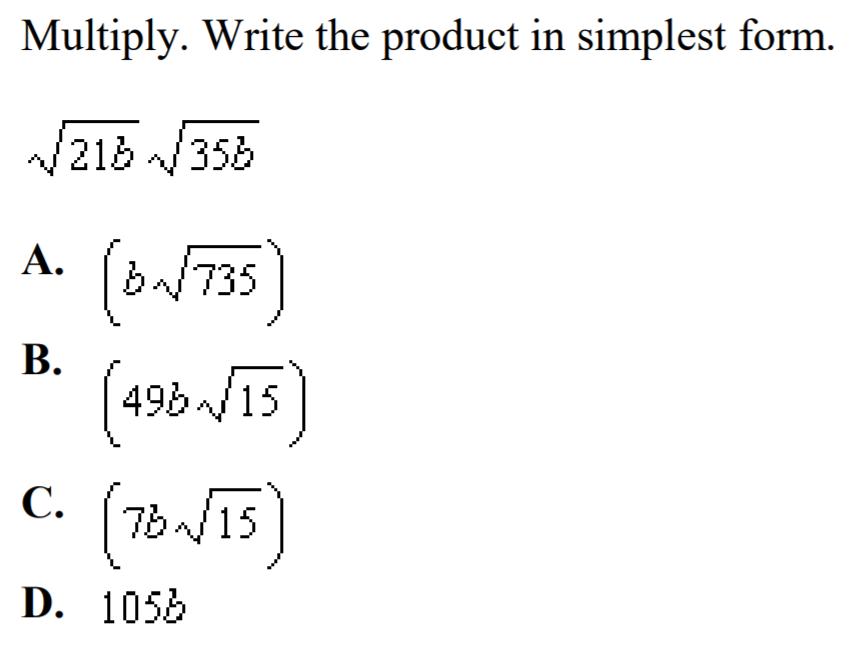 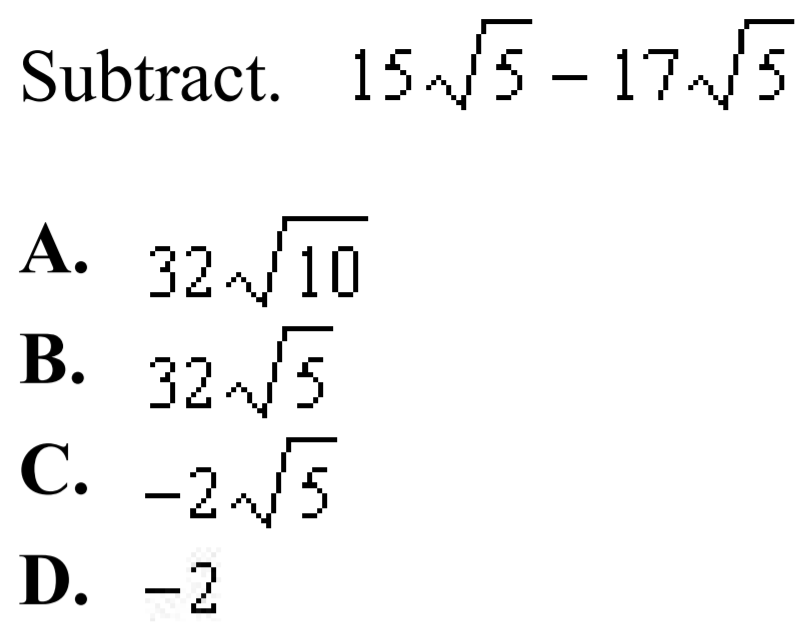 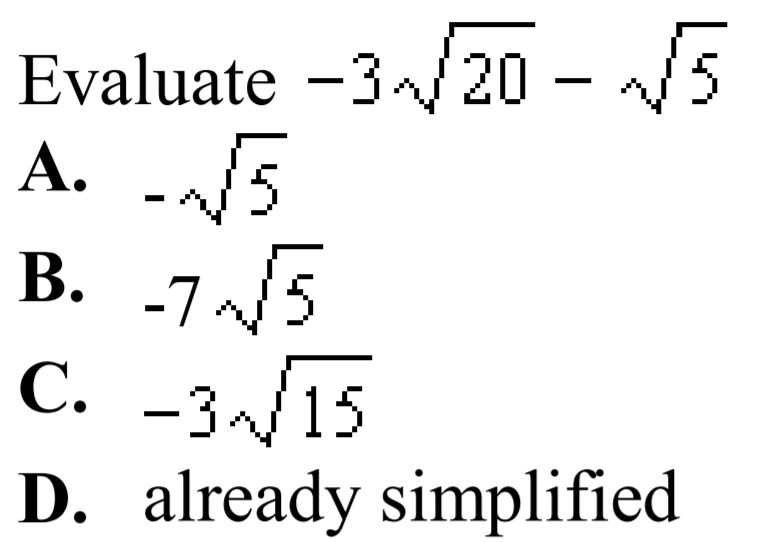 Simplify:
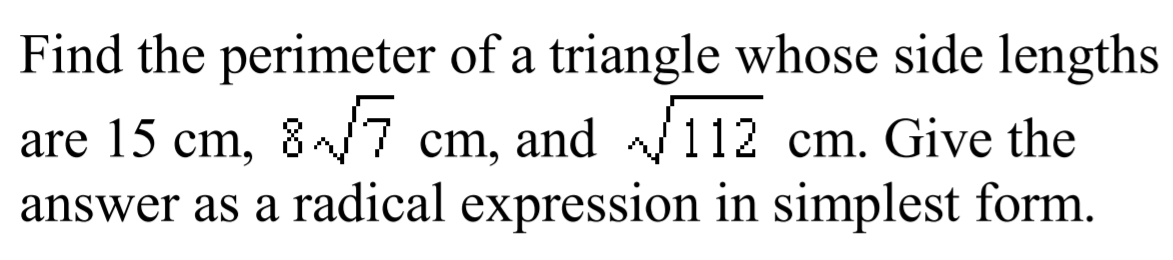 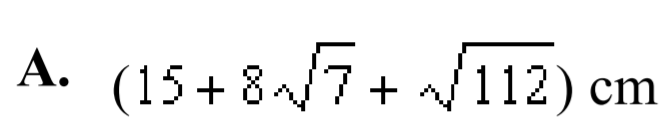 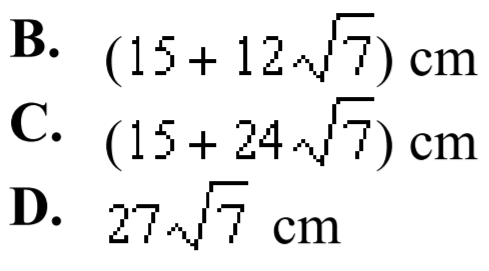 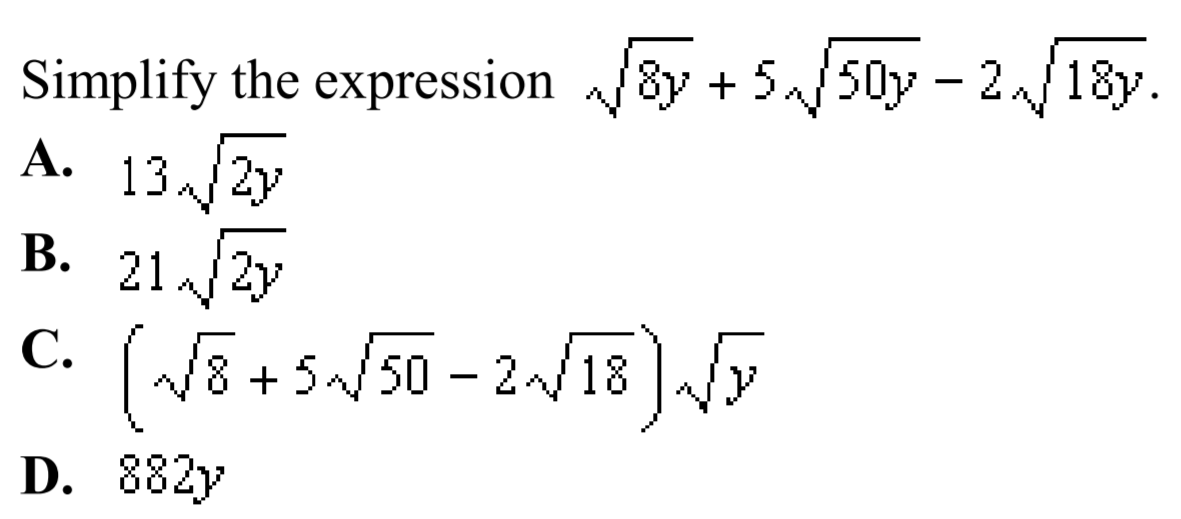 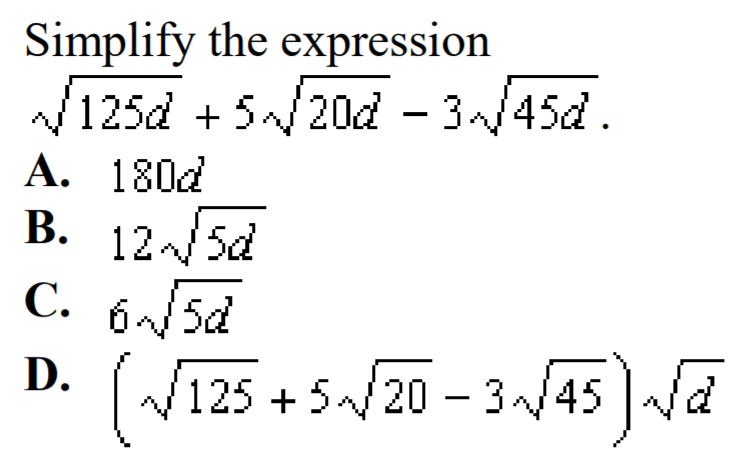 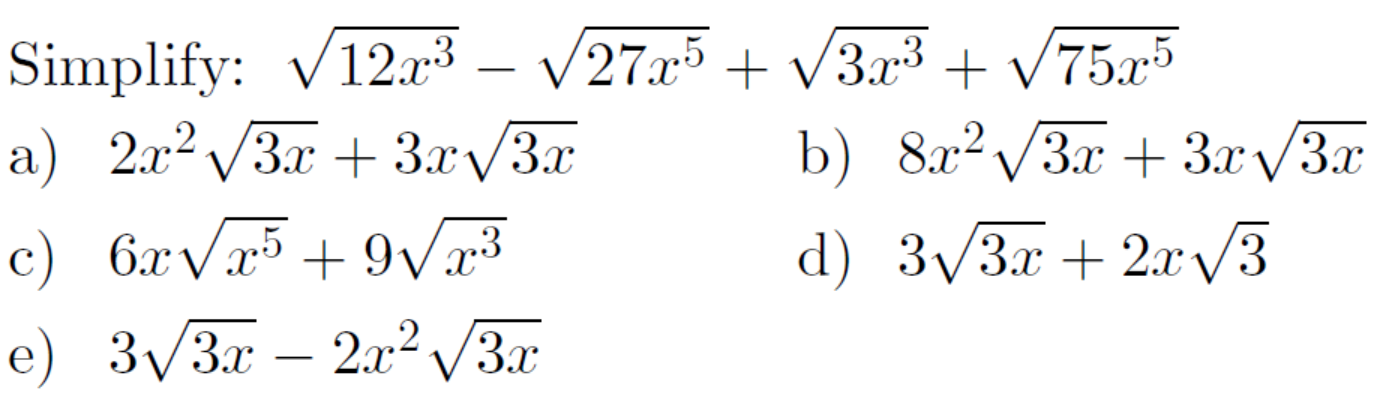 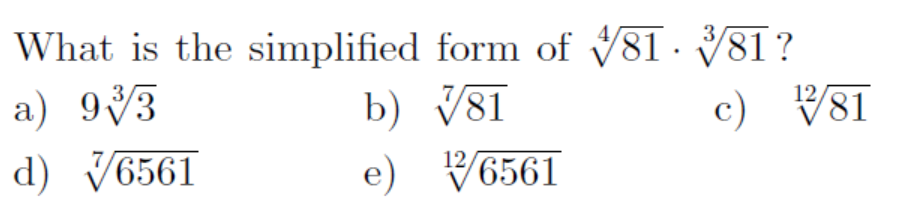 Simplify:
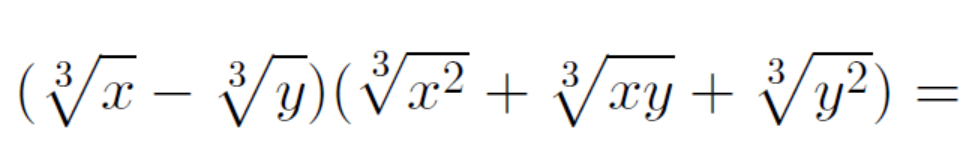 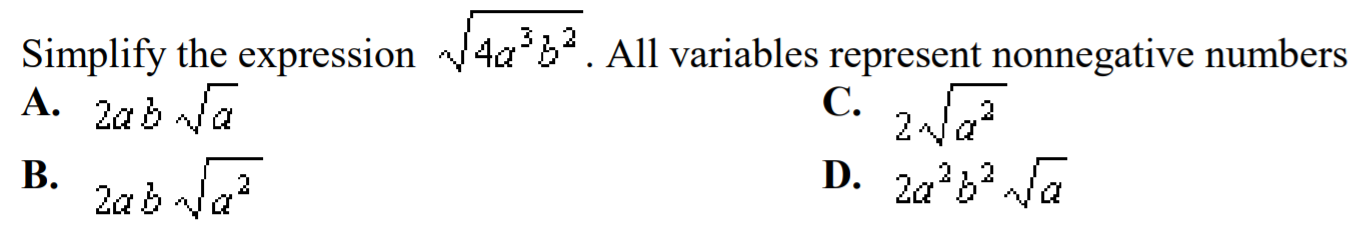 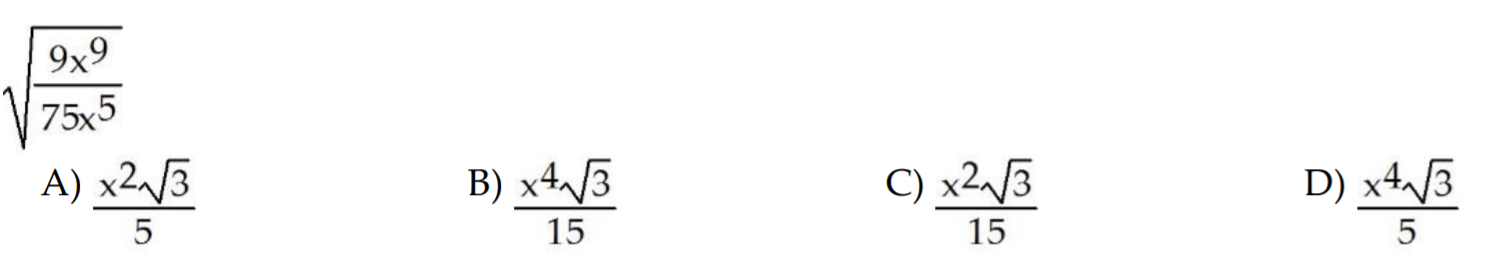 Simplify as a mixed radicals to lowest terms:
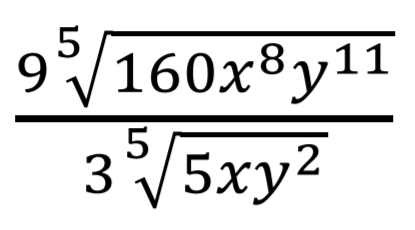 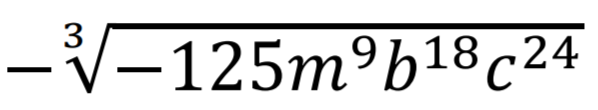 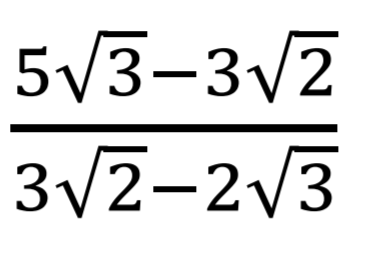 Which of the following is the correct step to rationalizing the expression?
Which of the following is the correct step to rationalizing the expression?
Which of the following is the correct step to rationalizing the expression?
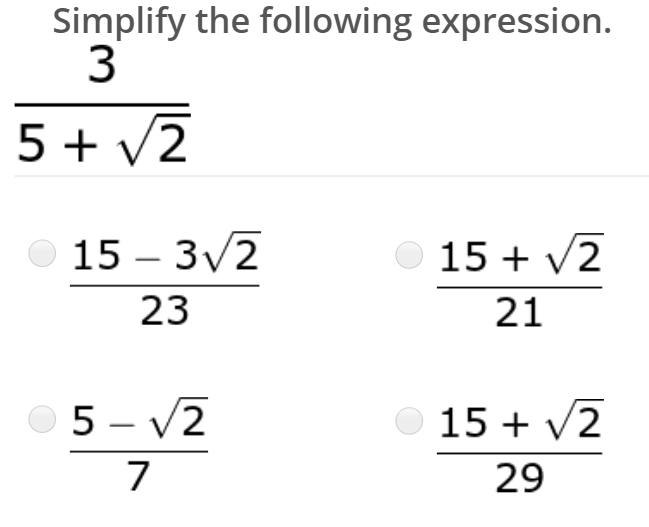 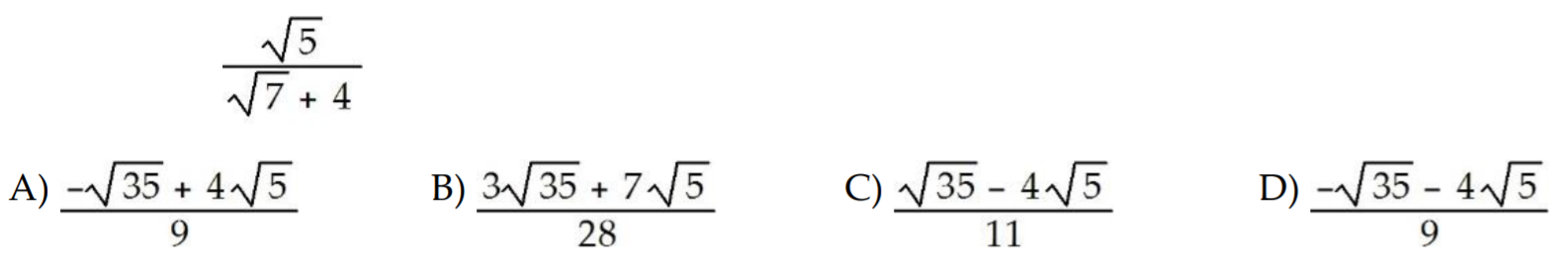 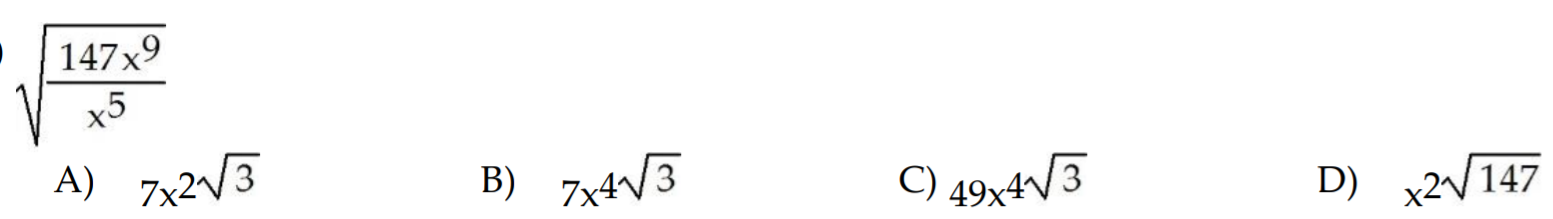 Simplify and Rationalize :
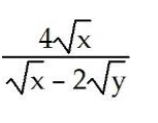 Simplfiy and Rationalize :
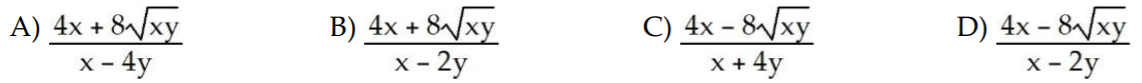 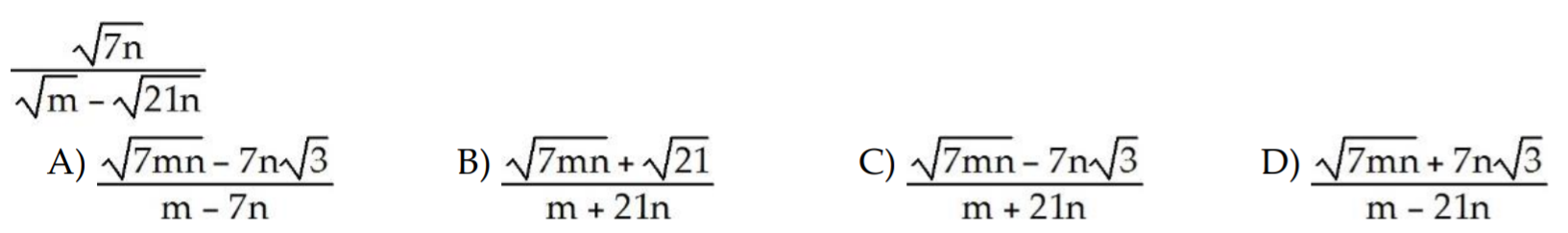